Bursztyn
i jego handlowe szlaki
Czym jest:
Bursztyn to kopalna żywica drzew, głównie iglastych, w rzadkich przypadkach także liściastych. Bursztyn to surowiec, który od bardzo dawna jest przedmiotem wymiany handlowej między różnymi ludami. Początkowo pośrednikami wymiany handlowej bursztynu byli Celtowie, czyli grupa ludów indoeuropejskich, która wydzielona została ze względu na kryteria językowe.
Szlak Bursztynowy:
Najogólniej mówiąc jest to transkontynentalna arteria komunikacyjna łącząca północno-wschodnią Italię z wybrzeżem Bałtyku. W starożytności rzymscy kupcy przemierzali ten szlak aby handlować z ludami żyjącymi na północ od Dunaju. Rzymskie pieniądze oraz towary wymieniali m.in. na bursztyn oraz skóry.
Szlak:
Przebieg szlaku nie jest ściśle określony. Jako początek przyjmuje się miasto Aquileia (Akwileja) w północno wschodnich Włoszech, 9 km od Adriatyku. Drogą bitą prowadził do Canuntum (dzisiaj w północno-wschodniej Austrii), nad Dunajem. Odcinek z Aquileii do Carnuntum nazywany jest drogą bursztynową.
Jego przedłużenie poza granicami Imperium Rzymskiego, przecinające resztę Europy, nazwane zostało Głównym Szlakiem Bursztynowy. Jako punkt docelowy uznaje się południowe wybrzeże Bałtyku, ujście Wisły oraz szczególnie bogate w bursztyn wybrzeże półwyspu Sambii.
Przez terytorium dzisiejszej Polski przechodził znaczny odcinek Głównego Szlaku Bursztynowego. Na obszarze Dolnego Śląska, od przejścia Polskie Wrota koło Kudowy na Ziemi Kłodzkiej kierował się na północ przez Bardo Śląskie, okolice Lutomierza, okolice Białobrzezia, równinę Wrocławską, okolice Jaksonowa, Wrocław. Następnie dalej na północ do ujścia Wisły.
Jako okres największego ruchu na Głównym Szlaku Bursztynowym uznaje się lata panowania Cesarza Marka Aureliusza (161-180). Znaleziska archeologiczne, dzięki którym został wyznaczony zarys przebiegu szlaku bursztynowego, w największej ilości datowane są na ok. I – III w n.e. Po roku 275 gdy Rzymianie zostali zmuszeni do opuszczenia Dacji, struktura ekonomiczno-organizacyjna została rozbita i handel bursztynem przygasł.
Duże ilości tego surowca znaleziono przede wszystkim we Wrocławiu, na terenie osiedla Partynice. Bursztyn odkryto w XIX wieku. Znalezisko nazwane zostało bursztynowym depozytem z Partyni. Pochodzi on z I w. n. e. i waży około 1,5 tony, a znajduje się obecnie w Muzeum Archeologicznym we Wrocławiu.
O tym, jak wyglądał przebieg Szlaku Bursztynowego, świadczą zarówno wzmianki starożytnych pisarzy, jak i również, a może nawet przede wszystkim wyniki badań archeologicznych. Te znaleziska to m.in. rzymskie monety, rzymska ceramika, różnego rodzaju wyroby z brązu i oczywiście, znaczne ilości bursztynu.
Historia:
Znaczenie szlaku bursztynowego nie ogranicza się jedynie do wymiany handlowej. Słynna wyprawa ekwity rzymskiego pod koniec panowania Cesarza Nerona, była prawdopodobnie częścią polityki wewnętrznej.
Cesarz chcą zwrócić uwagę na wspaniałość swoich rządów wysłał ekspedycje również do źródeł Nilu i na Kaukaz aby dotrzeć do krańców znanego wówczas świata. Szlak umożliwiły także infiltrację polityczną stosunków wewnętrznych ludów północy, które potencjalnie zagrażały naddunajskiej granicy. Ponadto poszerzyła się znacznie wiedza na temat geografii.
Około 2000 lat temu miała miejsce jedna z pierwszych takich wypraw, a opisał ją w I w n.e. Pliniusz Starszy. Jej bohaterem był pewien Rzymianin, którego cesarz Neron (rządy w latach 54-68) wysłał poza granice Imperium ku niezbadanym wybrzeżom Bałytku, by ten przywiózł mu bursztynowy skarb. Tak też się stało, podróżnik sprowadził duże ilości tego drogocennego kamienia.
Możliwa była również trasa wodna, rzekami. Na południe od Ebląga archeolodzy odkryli drewniane pomosty, których najprawdopodobnie (jak wynika z datowań) używano w czasach wpływów rzymskich do pokonywania podmokłych terenów.
Wydarzenie to sprawiło, iż wielu kupców wyruszyło traktami prowadzącymi na północ, które wkrótce zapełniły się jucznymi zwierzętami i wozami. Przebieg tech szlaków handlowych odtworzyć można obecnie na podstawie znalezisk archeologicznych, np. we Wrocławiu odkryto skład zawierający ok. 1500 kg tego cennego kamienia pochodzący z I wieku przed Chrystusem.
Dziękuje
za uwagę
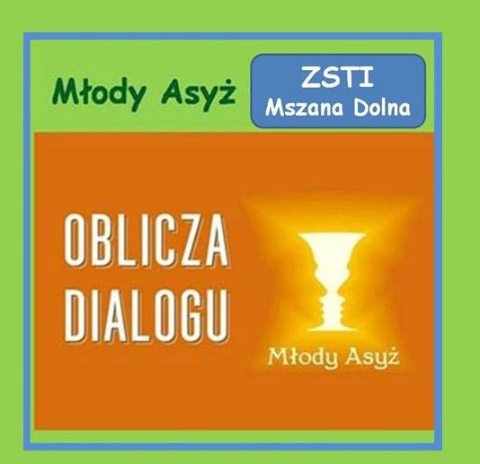 Dominika Rapacz